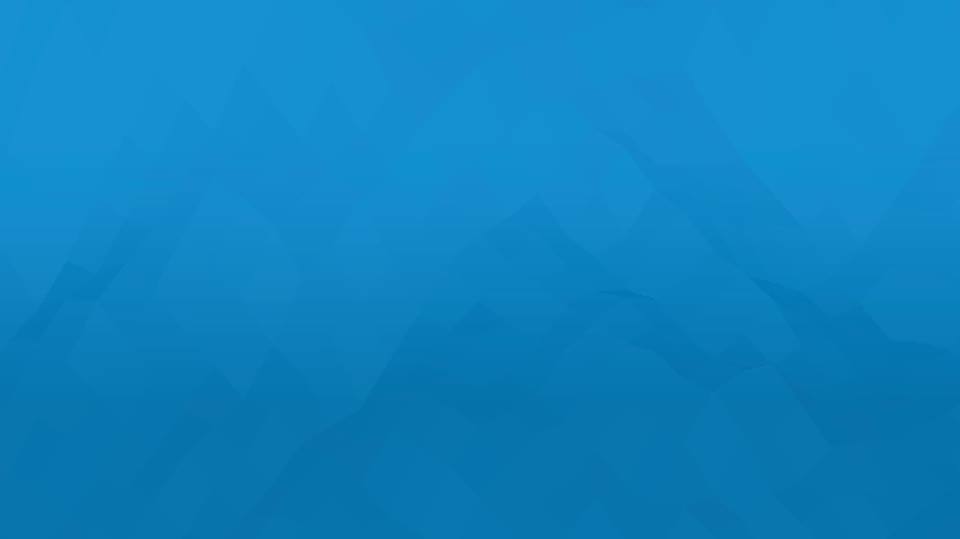 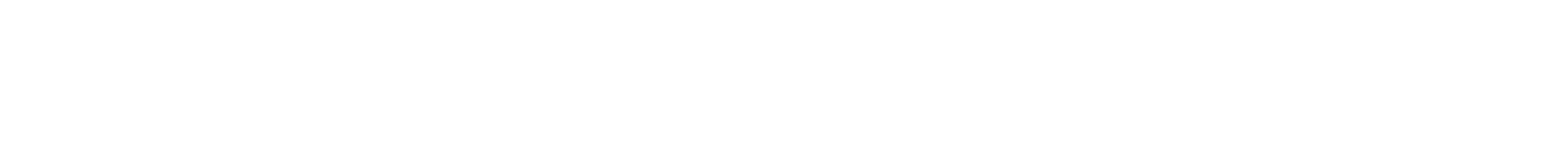 12 MEETING 
TRANSPORT PANEL
EASTERN PARTNERSHIP
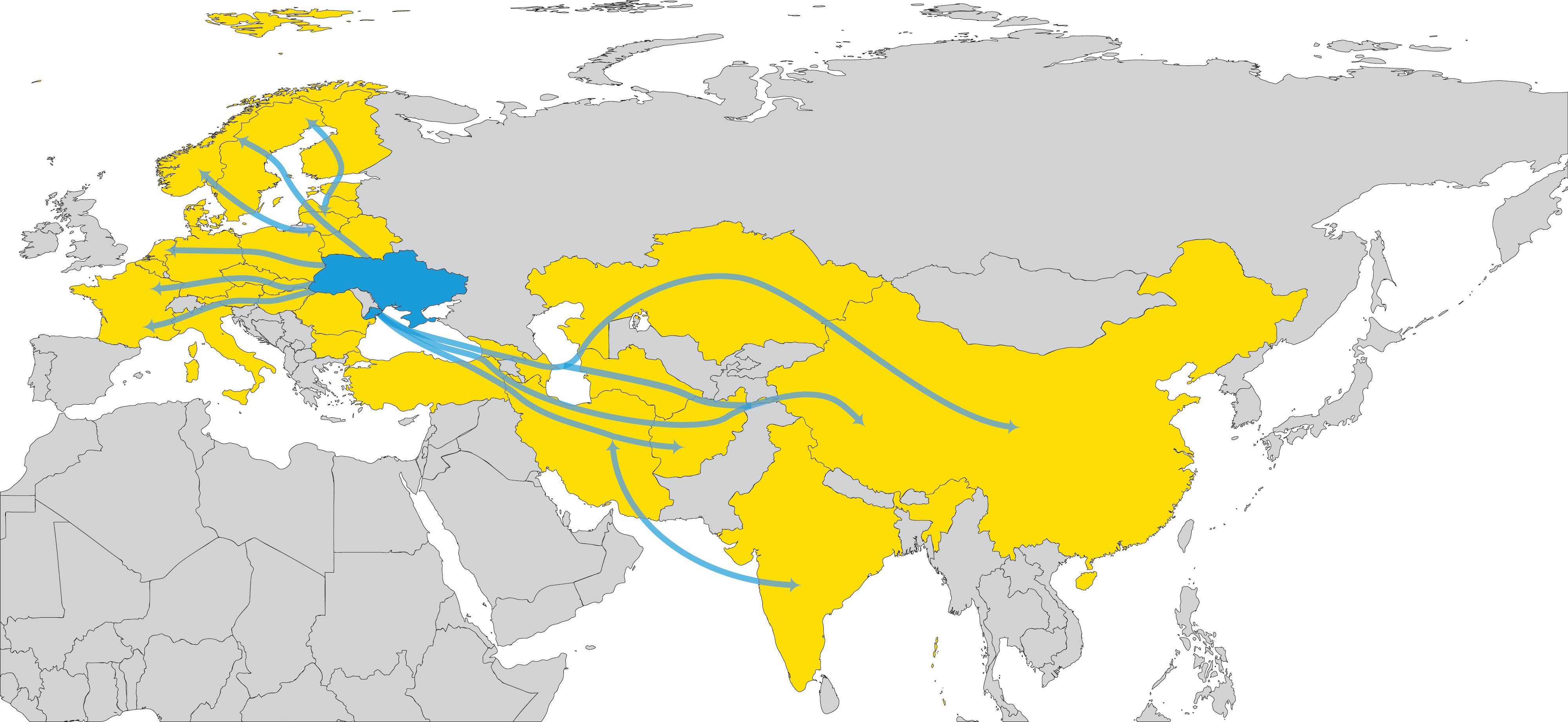 EUROPE-ASIA 
CONNECTIONS
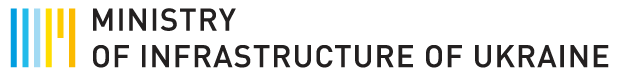 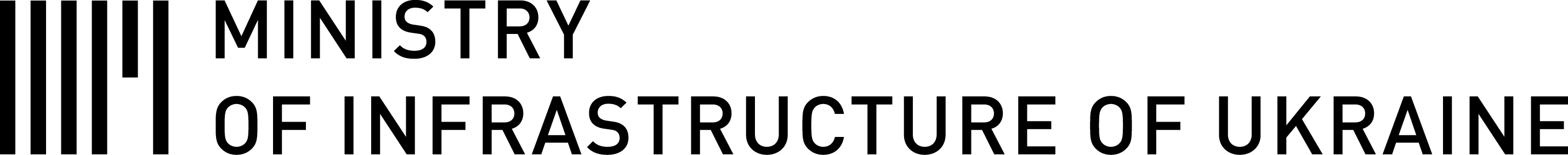 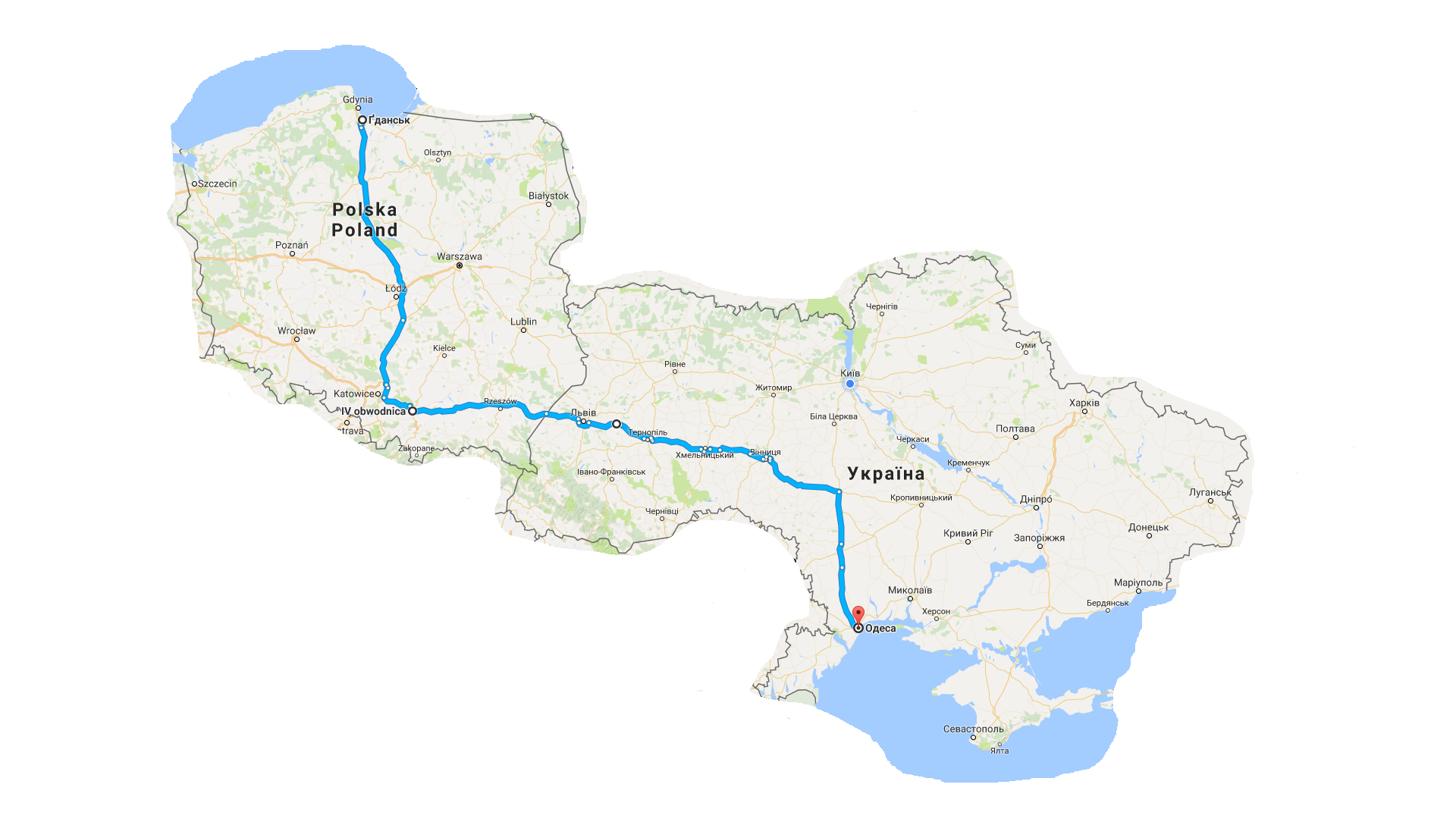 E 75
E 40
E 50
E 95
ROAD CONNECTIONS 
GO PROJECT
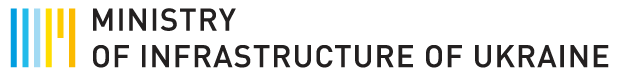 ●
Ukraine
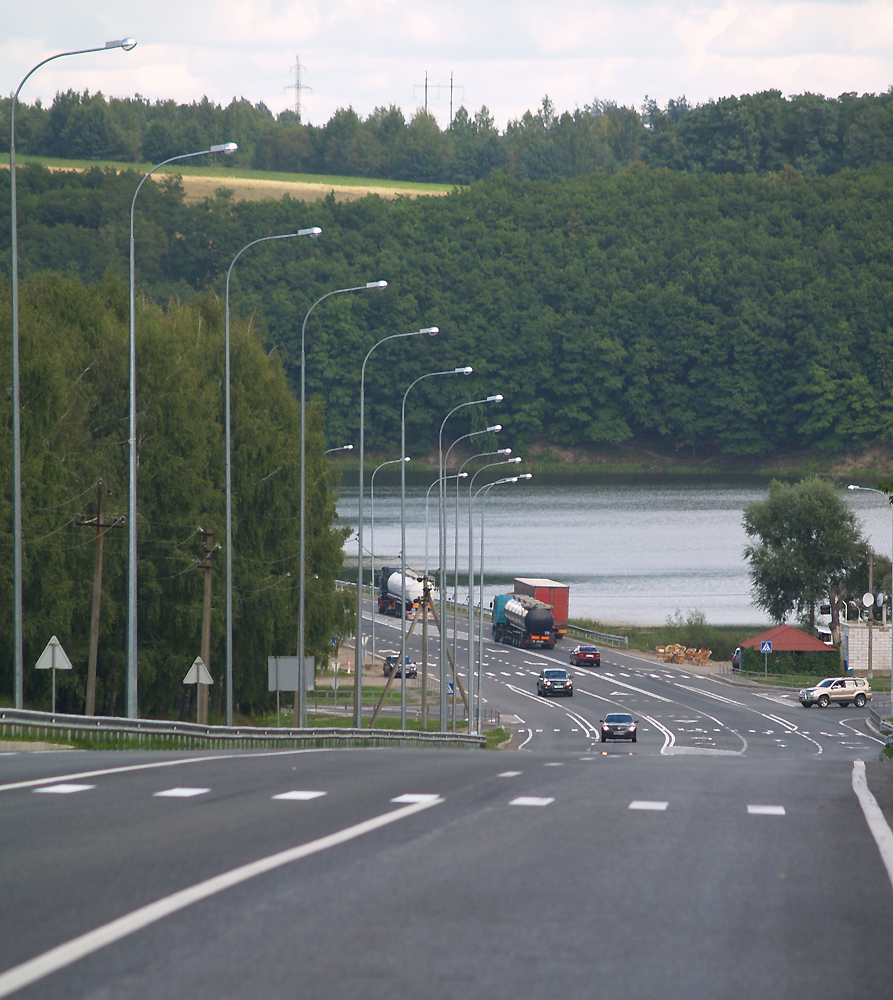 ROAD CONNECTIONS 
GO PROJECT
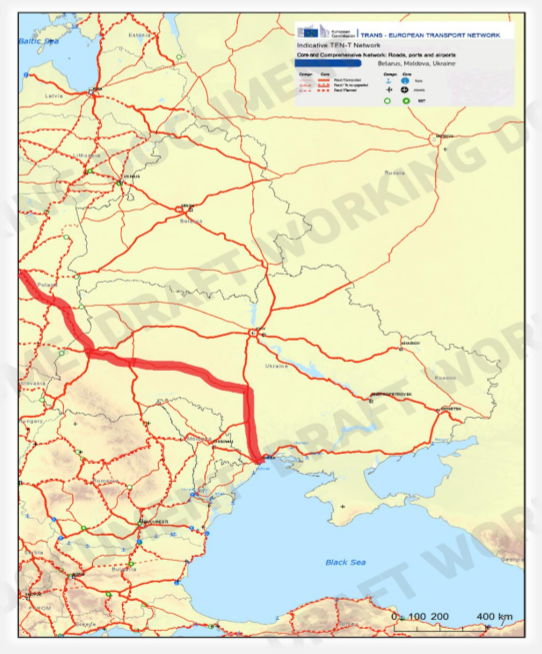 Route projected to reduce transit time between Gdansk/Gdynia and Odesa seaports from 23 hours to 15 hours

Benefits
Improves speed rate for cargo flows
Reconstruction of road from Category-2 upgrading to Category-1
Includes construction of bypasses around residential areas
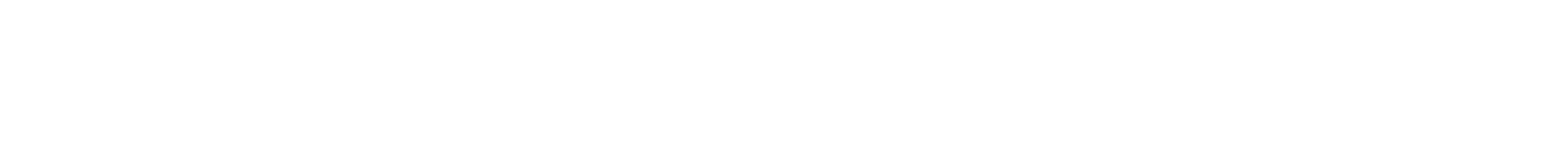 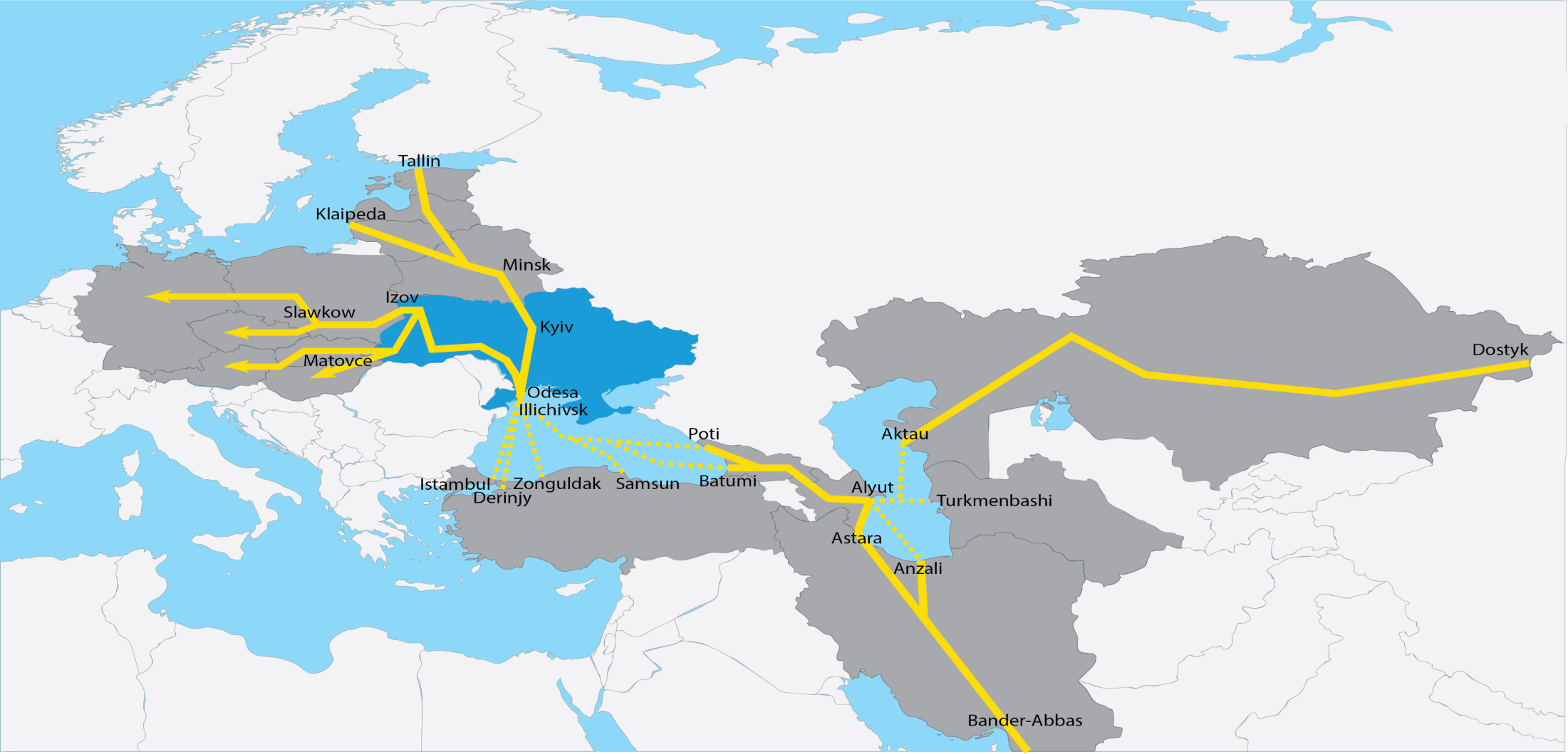 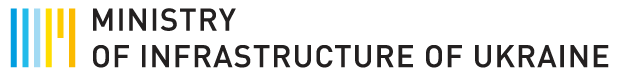 EUROPE-ASIA RAILWAY 
CONNECTIONS
●
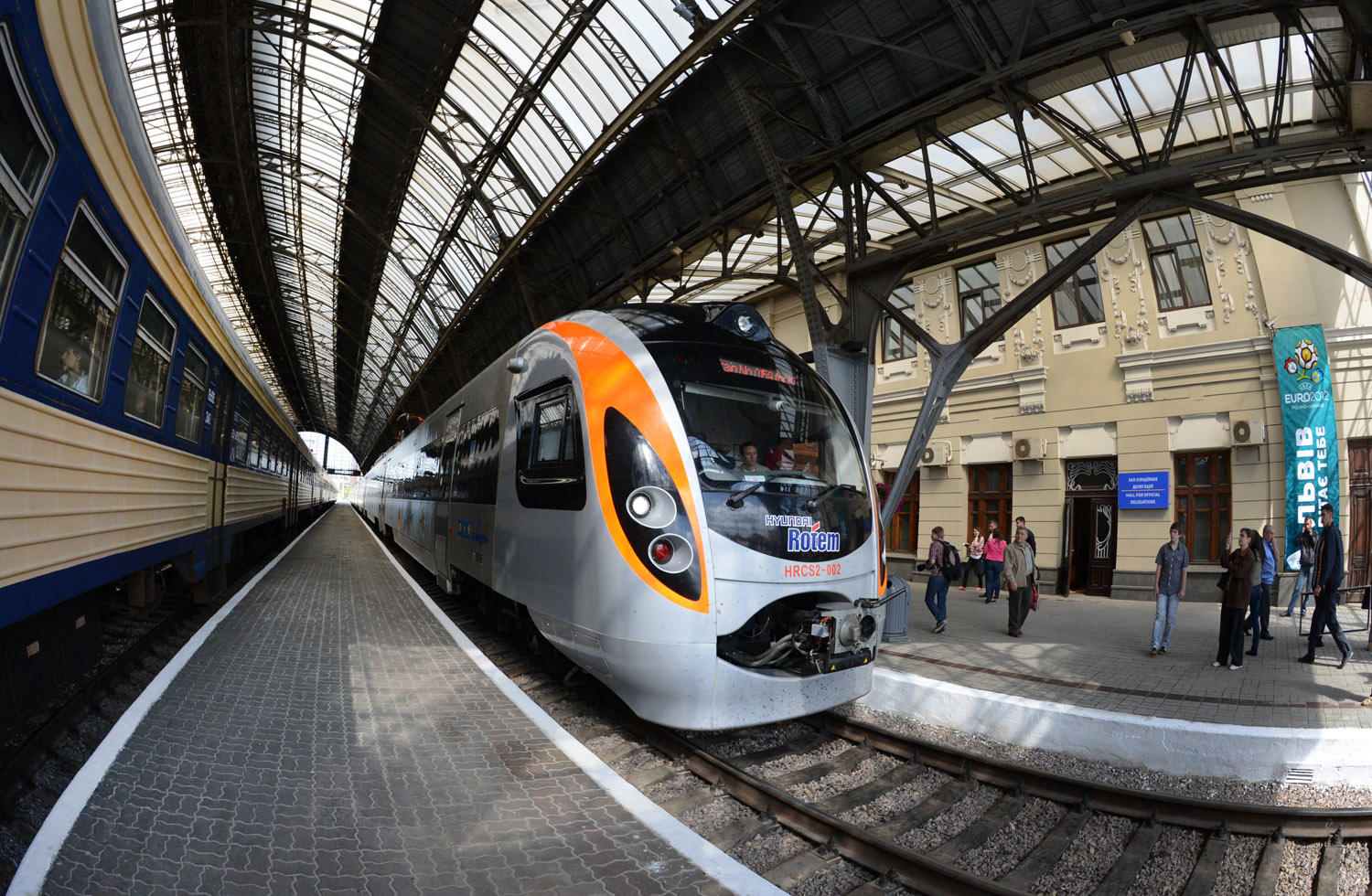 RAILWAY 
CONNECTIONS
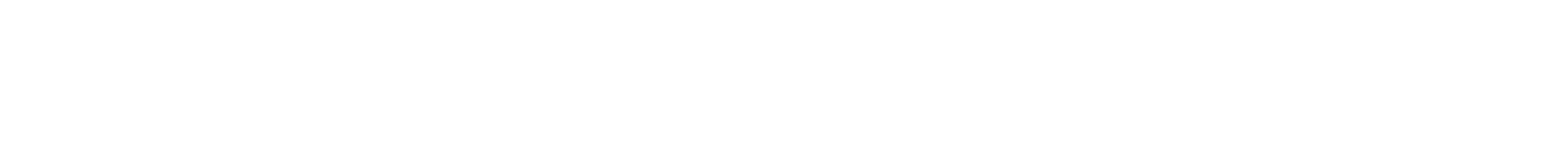 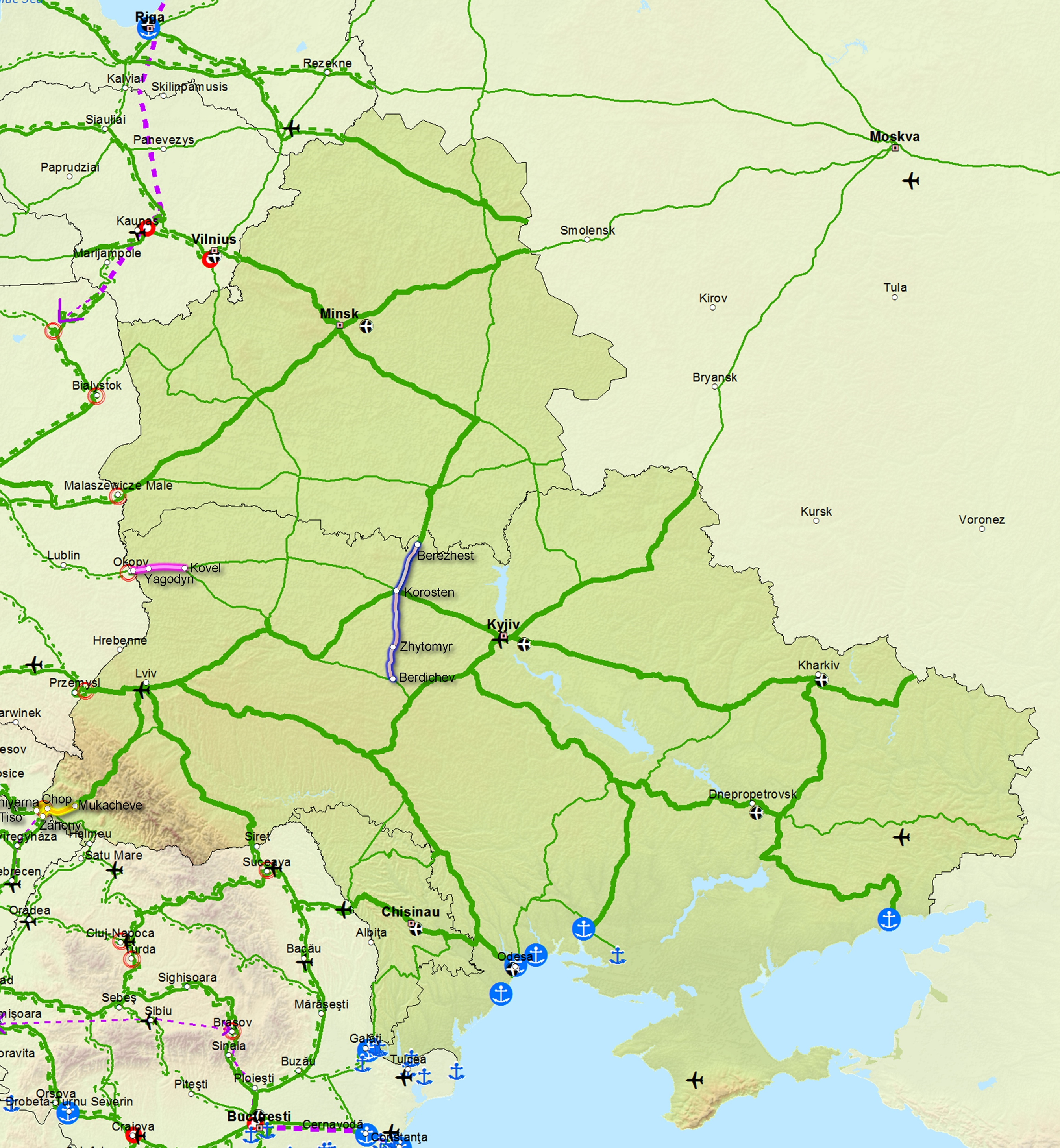 Electrification of the railway section Berdychiv – Korosten – Berezhest
Cost – 139,6 MLN. EURO. 

Modernization of the railway  gauge1435 mm on the section Kovel – Yagodyn – state border with further electrification з
Cost – 50 MLN. EURO. 

Restoration of passenger connection пасажирського сполучення Mukachevo – Chop – Zahony (Hungary)/Chierna-nad -Tisoj (Slovak Republic) 
Cost – 6,4 MLN. EURO.
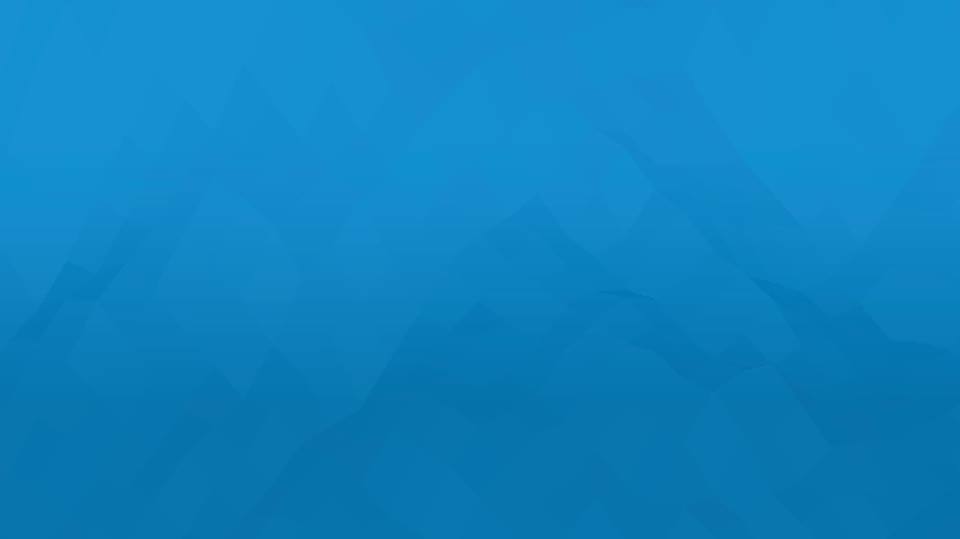 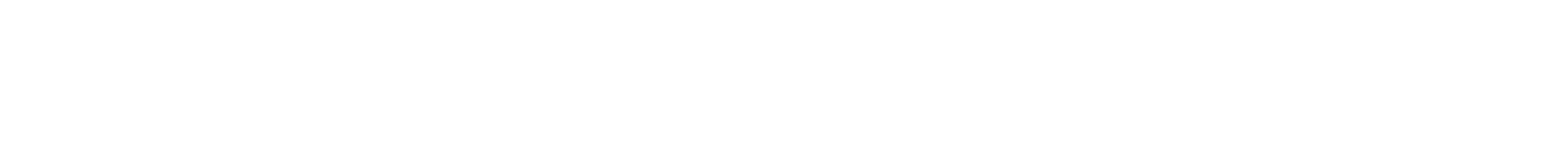 THANK YOU FOR ATTENTION!